Grupa Kapitałowa COMPstrategia Comp 2025 Next Generation
Prezentacja 
29 Lipca 2022
Kluczowe cele strategii Comp 2025 Next Generation
priorytetowy cel „COMP 2025 NEXT GENERATION” to zapewnienie stałego wzrostu wartości Spółki, uniezależnionego od tempa fiskalizacji; przyjęta strategia zakłada wejście Spółki na tą stabilną trajektorię rozwoju już na początku 2023 roku
oznacza to osiągnięcie odpornego na zmienne regulacje fiskalne wzrostu i zwiększenie bezpieczeństwa finansowego przy zachowaniu wysokiego poziomu transferu zysków do akcjonariuszy 
planujemy, że ostatnie dwa lata obowiązywania COMP 2025 NG przyniosą systematyczny wzrost EBITDA o 20% r-d-r, przy jednoczesnym optymalnym zadłużeniu i regularnym transferze do akcjonariuszy (dywidenda, buyback)
przyjęte plany i cele finansowe są ostrożne, opierają się na obecnych już produktach oraz istniejącej ofercie 
widzimy dodatkowe źródła wzrostu, objęte analizą strategiczna, ale nie uwzględnione w przedstawionych prognozach; przykładowo rozważamy szersze wejście na rynek elektromobilności jako producent ładowarek samochodowych, który to rynek podlega zmianom regulacyjnym w całej Europie
Stały wzrost wartości Spółki
2
Metody realizacji celów strategicznych Comp 2025 Next Generation
wykorzystanie sprzyjających trendów zewnętrznych związanych z cyfryzacją w każdej dziedzinie działalności Grupy 
jest to możliwe dzięki silnej pozycji i innowacji produktowych w rosnących trendach, takich jak cyberbezpieczeństwo, rozwój nowoczesnych płatności, w tym z aplikacji, usługi dodane i nowe technologie dla sklepów, sieci i punktów handlowych
fundamentem COMP 2025 Next Generation jest rozwój sprzedaży związanej z urządzeniami wielofunkcyjnymi i M/platform w modelu abonamentowym oraz pozyskiwanie długich, wieloletnich kontraktów IT 
uzupełnieniem koncentracji Spółki na kluczowej dla przyszłości działalności będzie zwiększenie efektywności organizacyjnej całej Grupy Comp.
Stały wzrost wartości Spółki
3
Elementy strategii do realizacji w 2022 rokuComp 2025 Next Generation
podpisanie umów gwarantujących długofalowe przychody, obejmujące co najmniej 2023 rok w sektorze IT 
potwierdzenie wykorzystania M/platform przez kolejnych dużych uczestników rynku (sieci handlowe, producenci)
wejście na rynek myjni samochodowych oraz pozyskanie jako klientów kolejnych korporacji przewozu osób – technologia wirtualnej kasy fiskalnej w modelu abonamentowym
uzyskanie gotowości technologicznej i homologacji niezbędnych do zamiany w urządzenia wielofunkcyjne wszystkich dotychczas sprzedanych oraz wszystkich nowych kas fiskalnych online - z dodatkowymi funkcjami płatniczymi i e-paragonem 
przeprowadzenie działań restrukturyzacyjnych w obszarze produkcji elektroniki, w tym ograniczenie produkcji niefiskalnej oraz zmniejszenie kosztów stałych całej grupy kapitałowej
Stały wzrost wartości Spółki
4
2022 – kluczowy rok umacniania bazy pod przyszły wzrost
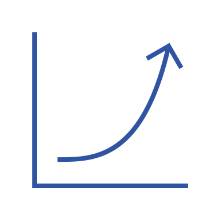 przyspieszenie monetyzacji M/platform w oparciu o dotychczasową bazę i pozyskanie kolejnych dużych klientów
Wzrost w kolejnych latach
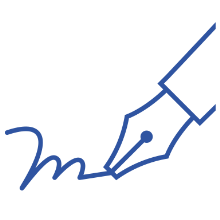 kontynuacja budowy dużego backlogu w segmencie IT – pozyskanie kolejnych znaczących wieloletnich umów gwarantujących długofalowe przychody
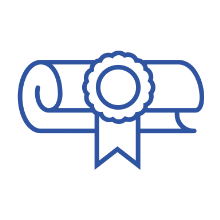 potwierdzenie gotowości technologicznej i uzyskanie homologacji do zamiany w urządzenia wielofunkcyjne dla obecnych i przyszłych kas fiskalnych online
wejście z produktami fiskalnymi na rynek myjni samochodowych oraz pozyskanie nowych klientów z sektora przewozu osób dla wirtualnych kas w modelu abonamentowym
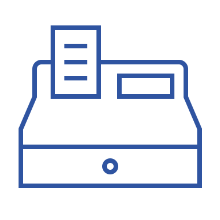 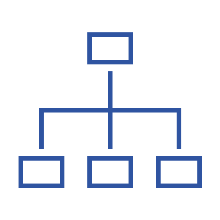 reorganizacja i optymalizacja produkcji, uproszczenie struktury Grupy, zmniejszenie kosztów stałych organizacji
5
Model abonamentowy w retailu - duża konwersja wzrostu przychodów na przyszły wynik EBITDA
budowanie efektu kuli śnieżnej w przychodach i marży – pozyskanie klienta w modelu abonamentowym w danym roku oznacza bardzo wysokie prawdopodobieństwo sprzedaży w kolejnych latach
korzyści z modelu abonamentowego
zwiększenie puli przychodów i marży w cyklu życia produktu
wyższa przewidywalność
wyższa rentowność (korzystna dźwignia)
obecne produkty przy rosnącej 
liczbie klientów na obecnych rynkach
obecne produkty na nowych rynkach
nowe produkty i funkcjonalności na obecnych rynkach
6
Cele EBITDA 2022-2025
2022 (rok przejściowy)
kontraktacja IT oraz M/platform na przyszłe lata, usługi dodane i nowe technologie dla sklepów, sieci i punktów usługowych w modelu abonamentowym. Tworzenie efektu kuli śnieżnej na kolejne lata
2023 (początek „konsumpcji” źródeł wzrostu)
konsumpcja wysokiej kontraktacji zbudowanej w poprzednim roku, istotniejsze przychody z modelu abonamentowego i usług dodanych, oszczędności kosztowe wynikające z reorganizacji i optymalizacji 
2024-2025 (monetyzacja bazowego potencjału)
okres odzwierciedlenia w wynikach oferty i nowych inicjatyw z poprzednich okresów – usługi dodane na urządzeniach wielofunkcyjnych, dalszy wzrost wszystkich segmentów, docelowa efektywność operacyjna organizacji
mln PLN
+20%
+20%
7
Dodatkowe inicjatywy i źródła wzrostu, objęte analizą strategiczną, ale nie ujęte w prognozach wyniku
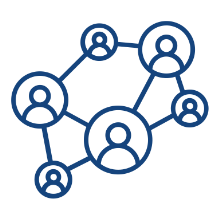 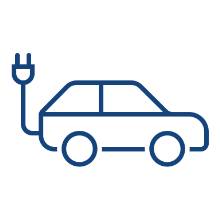 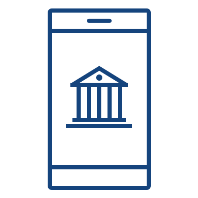 osiągnięcie przez rynek szybszego niż zakładane przez Zarząd tempa fiskalizacji online
wykorzystanie coraz silniejszych synergii rynkowych pomiędzy rynkiem płatniczym i fiskalnym
wejście na perspektywiczny rynek ładowarek do samochodów elektrycznych jako producent, dzięki już posiadanym zasobom technologicznym
powyższe scenariusze nie zostały na tym etapie uwzględnione w celach finansowych i stanowią dodatkowy upside dla wyników Grupy
8
Reorganizacja aktywów
Koncentracja na rosnących trendach rynkowych (w tym rozwój usług dodanych i nowych funkcjonalności w segmencie retail)
Uproszczenie struktury Grupy 
Optymalizacja kosztowa
Działania w zakresie docelowego porządkowania aktywów, nie będących priorytetami  dla strategicznego rozwoju
zidentyfikowany potencjał do usprawnień organizacyjnych w obszarze produkcji elektroniki, w tym produkcji niefiskalnej na rzecz zewnętrznych podmiotów 
rozpoczęcie procesu zmierzającego do optymalizacji kosztów i koncentracji na nowoczesnych technologiach dla segmentu retail (zakończenie procesu optymalizacji w grudniu 2022)
zwiększenie efektywności wykorzystania aktywów oraz optymalizacja kapitału obrotowego
zmniejszenie kosztów stałych działalności Grupy 
w efekcie działań w zakresie porządkowania aktywów możliwe również transakcje kapitałowe oraz otwarte opcje w zakresie aliansów strategicznych i kapitałowych w każdym segmencie działalności
9
Capex i zadłużenie finansowe
Grupa przeprowadziła i ukończyła cykl istotnych inwestycji w poprzednich latach, m.in.
wielofunkcyjne urządzenia fiskalne online, szyfratory, system centralny do zbierania i analizy danych w M/platform, własne technologie dozoru elektronicznego, funkcjonalność terminala płatniczego, e-paragony, narzędzia lojalizacji i obsługi innych branż poza sklepami detalicznymi budując silne podstawy pod wzrosty
planowany CAPEX w okresie realizacji strategii na poziomie nieprzekraczającym amortyzacji, czyli < 45 mln PLN
oczekiwany peak zadłużenia netto w tym roku w związku z kumulacją rekordowej kontraktacji (konieczność utrzymania odpowiednich stanów magazynowych w sytuacji niepewności na rynku dostaw, sezonowość generowania cash flow w segmencie IT)
docelowy poziom DN/EBITDA 1,0-1,5x – oczekiwane osiągnięcie na koniec 2023 i trwałe utrzymanie na tym poziomie
10
Polityka redystrybucji
zgodnie z zapowiedziami 
planowana regularna 
redystrybucja do Akcjonariuszy w formie dywidendy 
lub buy-back 

wysokość i terminy wypłaty 
dostosowane do generowania 
cash flow z operacji
planowane umorzenie 
części akcji własnych 
w celu zwiększenia skali 
możliwego buy-back
11
Dziękujemy za uwagę